সবাইকে শুভেচ্ছা
পরিচিতি
মোঃ জাফর ইকবাল মন্ডলসহকারি শিক্ষকনারায়নপুর ১নং সঃ প্রাঃ বিদ্যালয়
পলাশবাড়ি,গাইবান্ধা।
মোবাইলঃ০১৭৩৩২৭৯৮৮২
Email:zaforiqbal01981@gmail.com
পাঠ পরিচিতি
শ্রেণিঃ চতুর্থ
বিষয়ঃপ্রাথমিক বিজ্ঞান
পাঠঃজীবনের নিরাপত্তা এবং প্রাথমিক চিকিৎসা
পাঠ্যাংশঃআগুনজনিত দুর্ঘটনা
অধ্যায়ঃ১১
সময়ঃ৪০ মিনিট
তারিখঃ১০.০৪.২০২১
শিখন ফল
চলো একটি ভিডিও দেখি
এগুলো কিসের ছবি
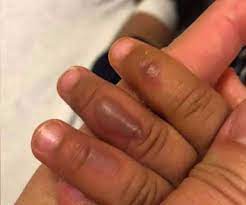 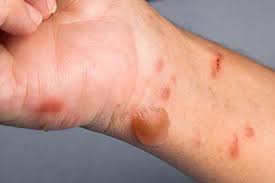 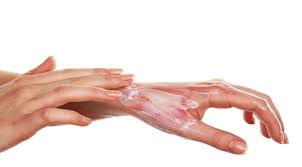 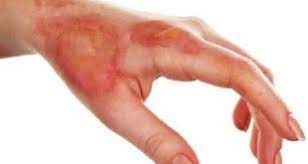 আগুনে পুড়ে যাওয়ার ছবি
আজকের পাঠ
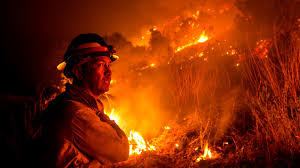 আগুনে পুড়ে যাওয়ার প্রাথমিক চিকিৎসা
প্রাথমিক চিকিৎসা
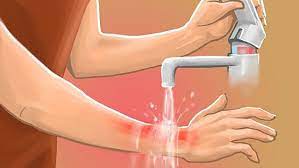 পোড়া স্থানে কমপক্ষে ১০ মিনিট ঠান্ডা পানি ঢালতে হবে।
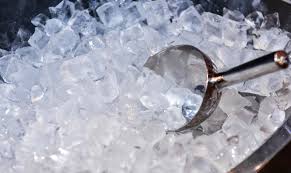 পোড়া স্থানে বরফ ব্যবহার করা যাবে না।
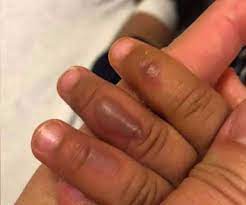 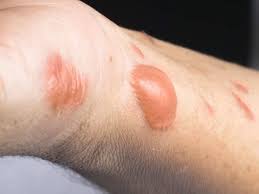 ফোস্কা গলানো যাবে না।
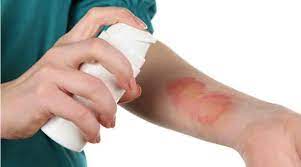 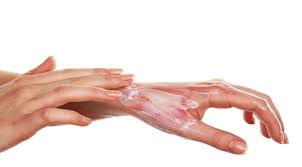 সামান্য পোড়ায় বার্নল বা পানি নারিকেল তেলের সঙ্গে মিশিয়ে লাগাতে হবে।
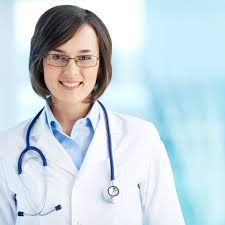 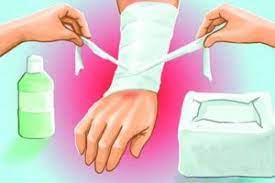 প্রয়োজনে যত দ্রুত সম্ভব ডাক্তারের পরামর্শ নিতে হবে।
দলীয় কাজ
১।কমপক্ষে............... ঠান্ডা পানি ঢালতে হবে।
২।পোড়া স্থানে.......... ব্যবহার করা যাবে না।
৩।ফোস্কা............... যাবে না।
লাল দল
সবুজ দল
১০ মিনিট
১।ঠান্ডা পানি
২।ফোস্কা
৩।বরফ
ব্যবহার করা যাবে না
১০ মিনিট
নারিকেল তেল
গলানো যাবে না
বরফ
গলানো
একক কাজ
আগুনে পুড়ে যাওয়ার প্রাথমিক চিকিৎসা সম্পর্কে ২ টি বাক্য লিখ।
পাঠ্যবই সংযোগ
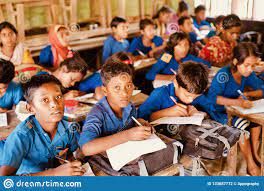 পাঠ্যবইয়ের  ৮৩ পৃষ্ঠা বের করে পড়।
মূল্যায়ন
১।তোমার একজন প্রতিবেশীর গাঁয়ে আগুন লেগেছে এ অবস্থায় তুমি কিভাবে প্রাথমিক চিকিৎসা করবে তা ৫ টি বাক্যে লিখ।
বাড়ির কাজ
আগুনে পুড়ে যাওয়া ব্যক্তির কিভাবে প্রাথমিক চিকিৎসা দেওয়া যায় তার একটি তালিকা তৈরি করবে।
সবাইকে ধন্যবাদ
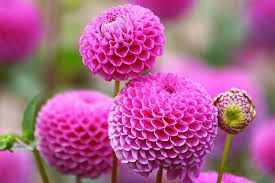